КГКУ «Красноярский детский дом «Самоцветы»
В нашем детском доме проведено большое количество мероприятий и конкурсов.
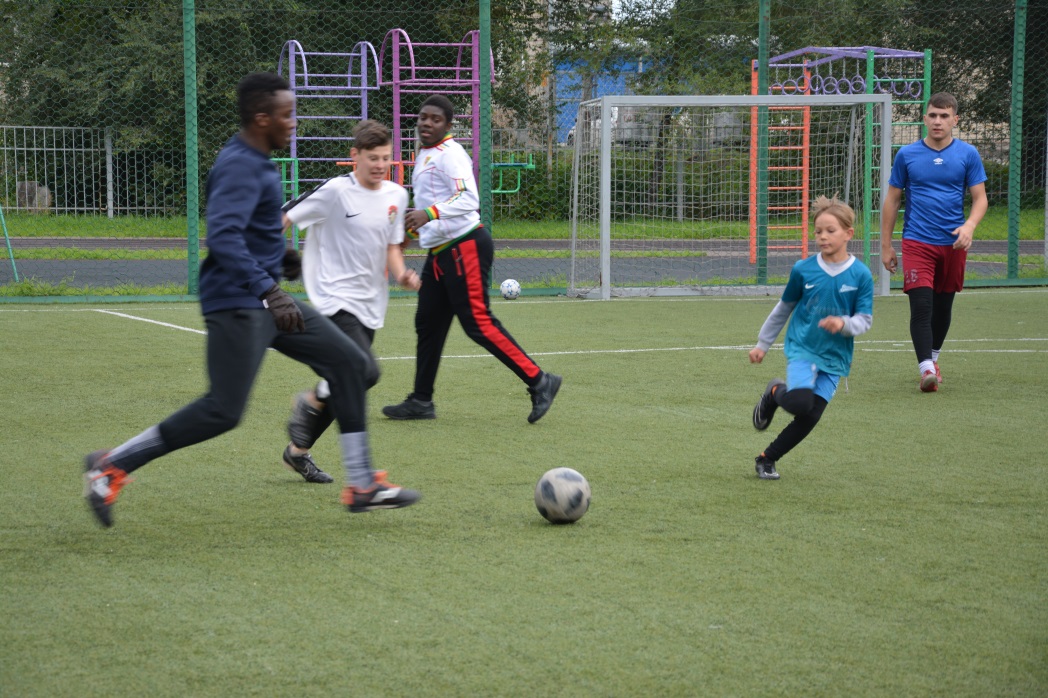 Одно из наших любимых мероприятий это - 
Спортивные состязания!
Все начинается с построения
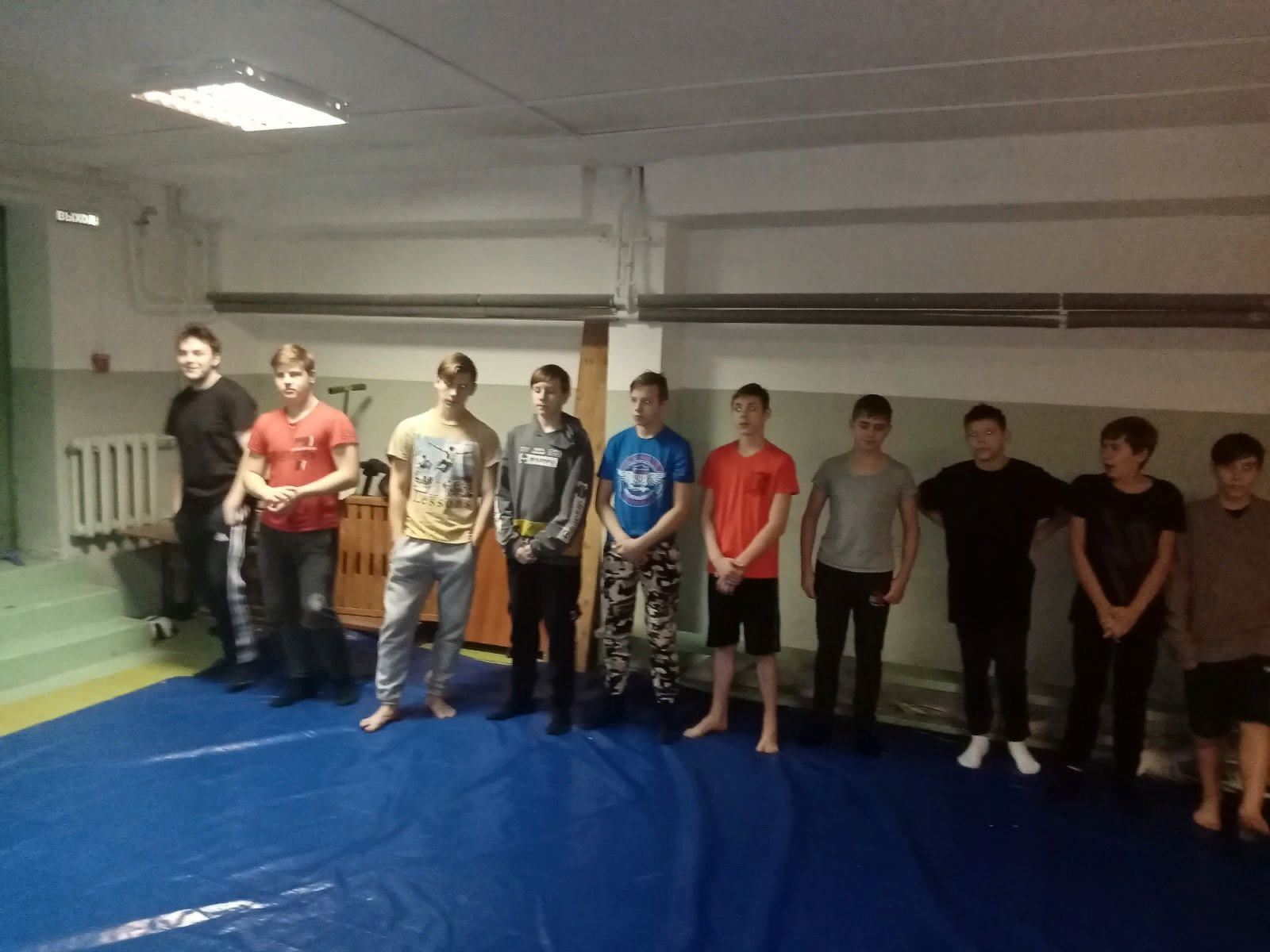 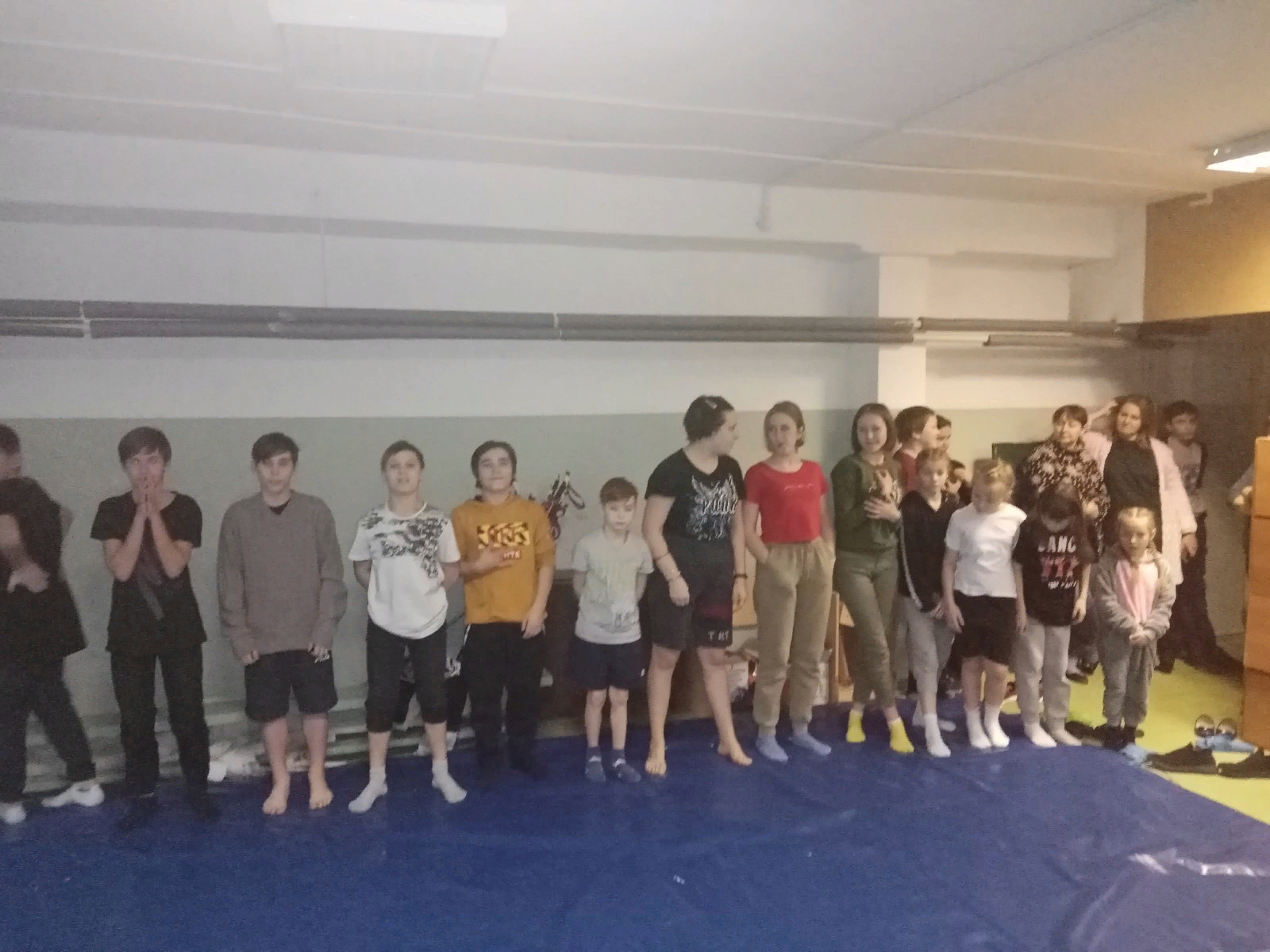 Силовые игры
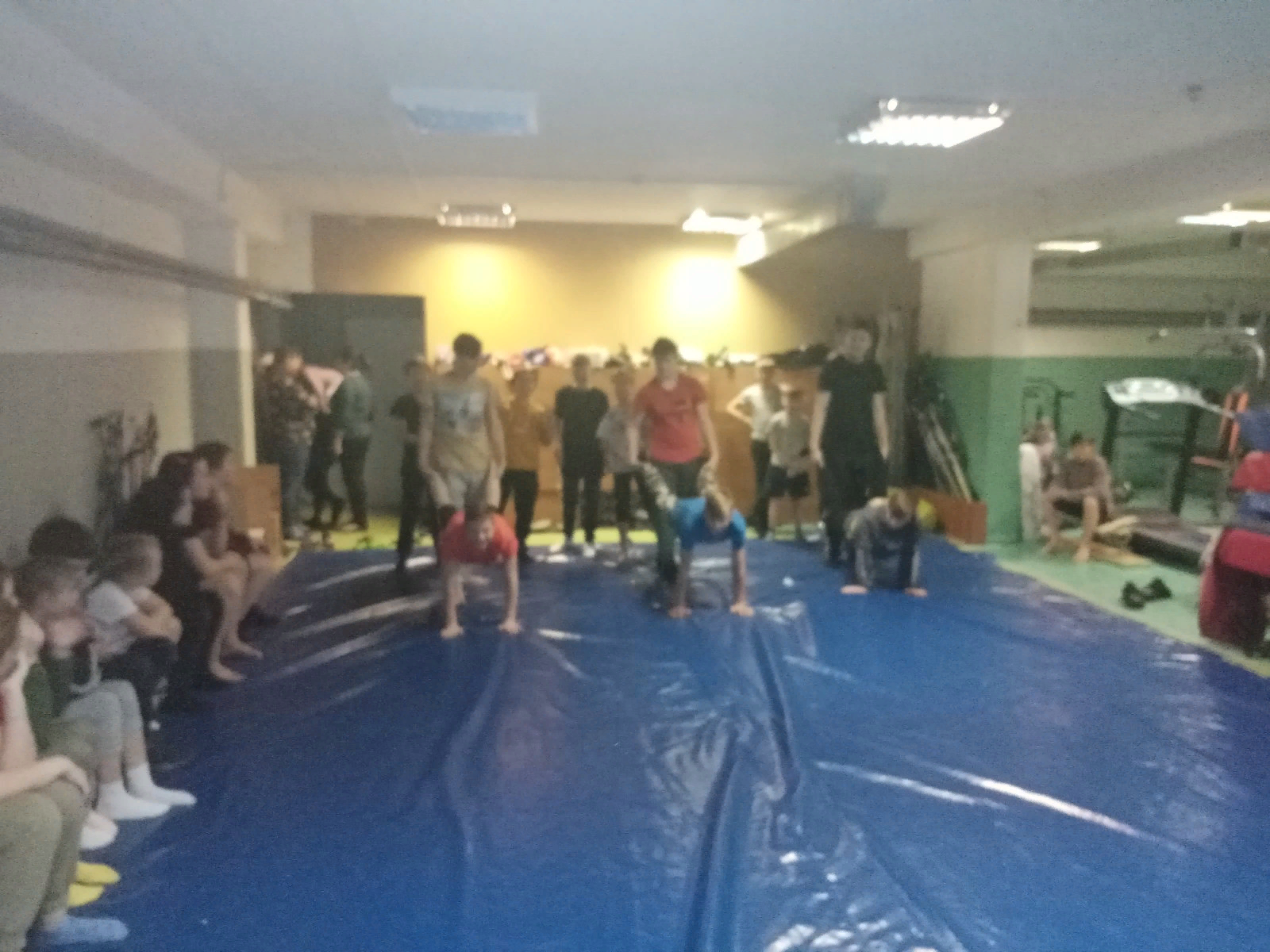 Работаем на выносливость и силу духа. Подъем по лестнице на «Торгашинский хребет»
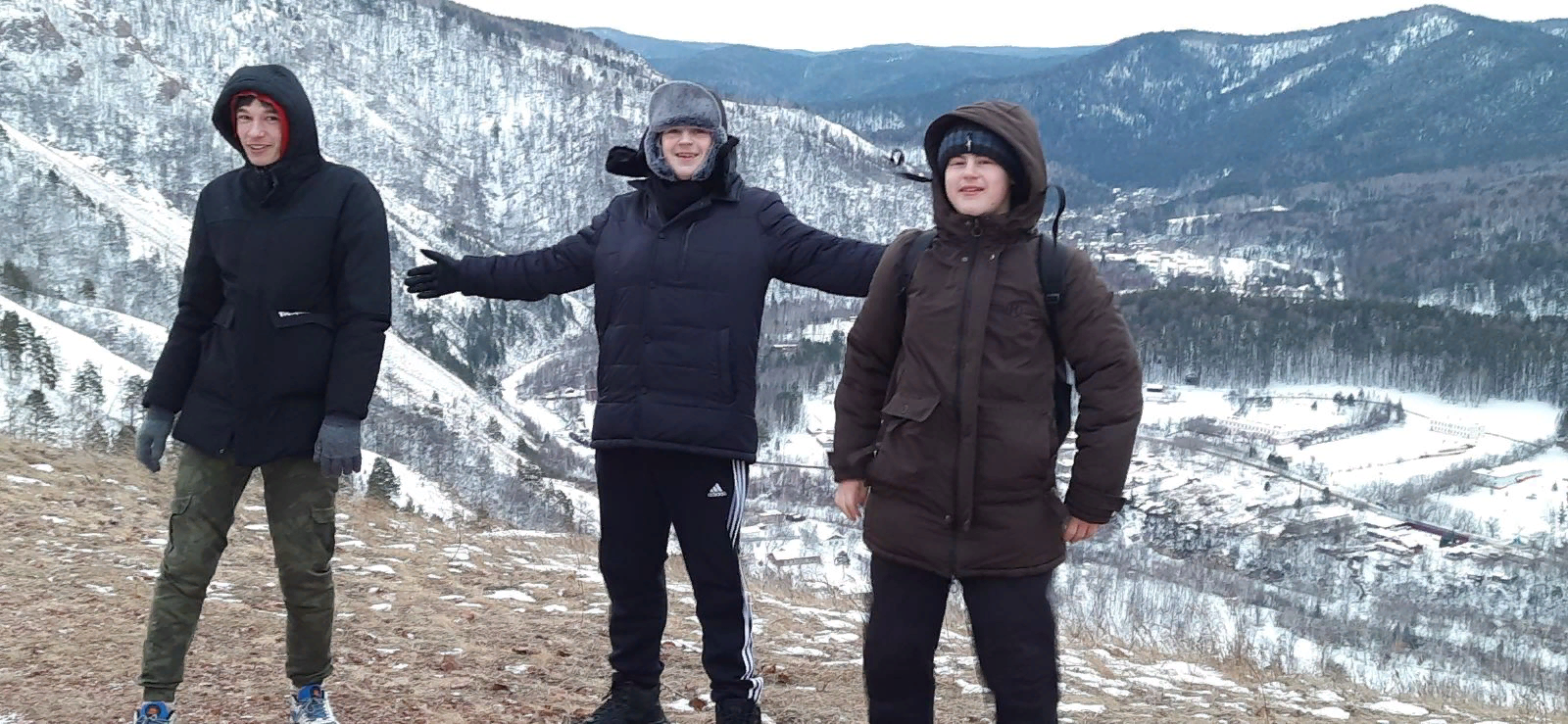 Тренируемся играя на коньках
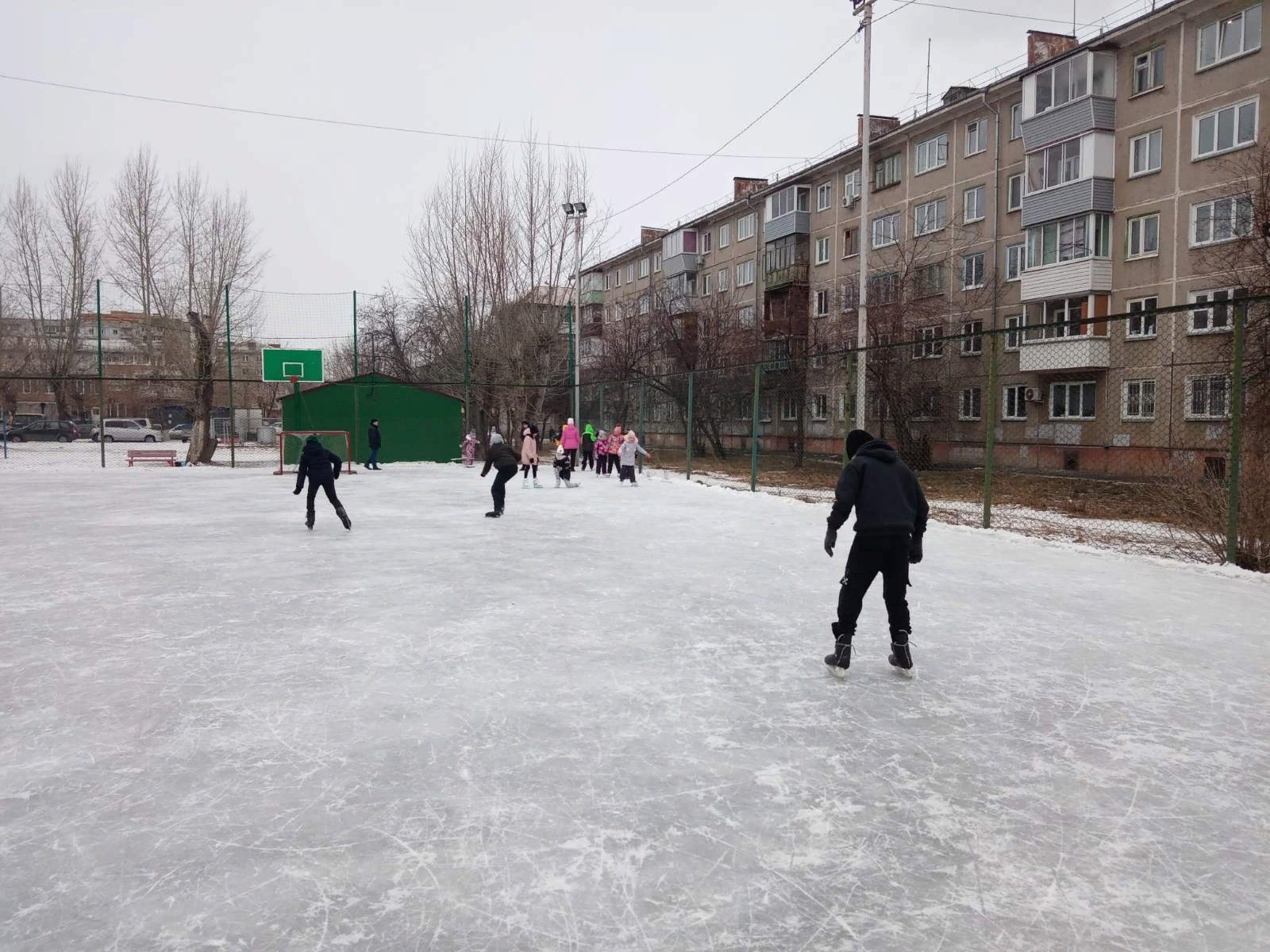 Тренируемся с тренером из ГУФСИНа
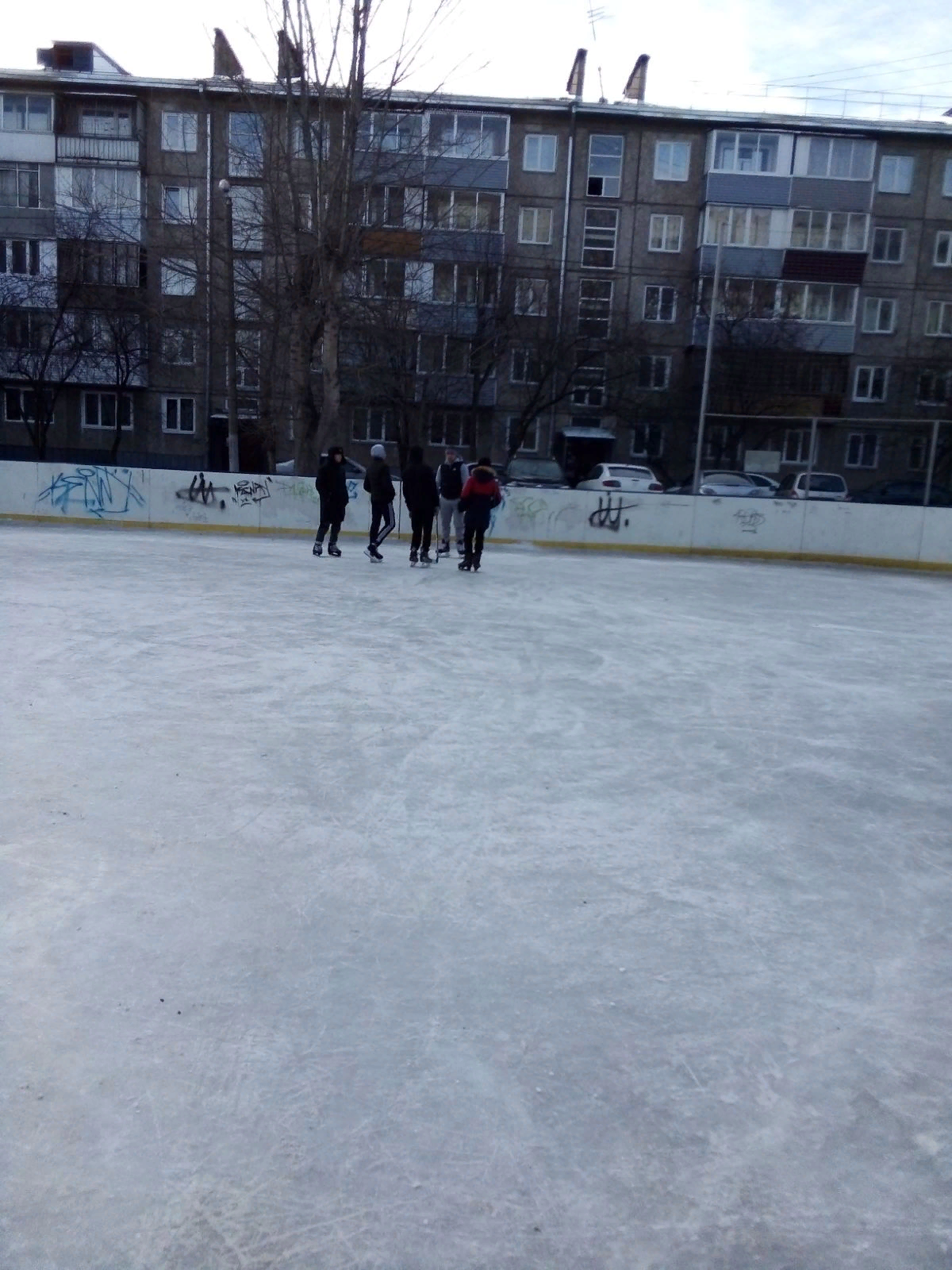 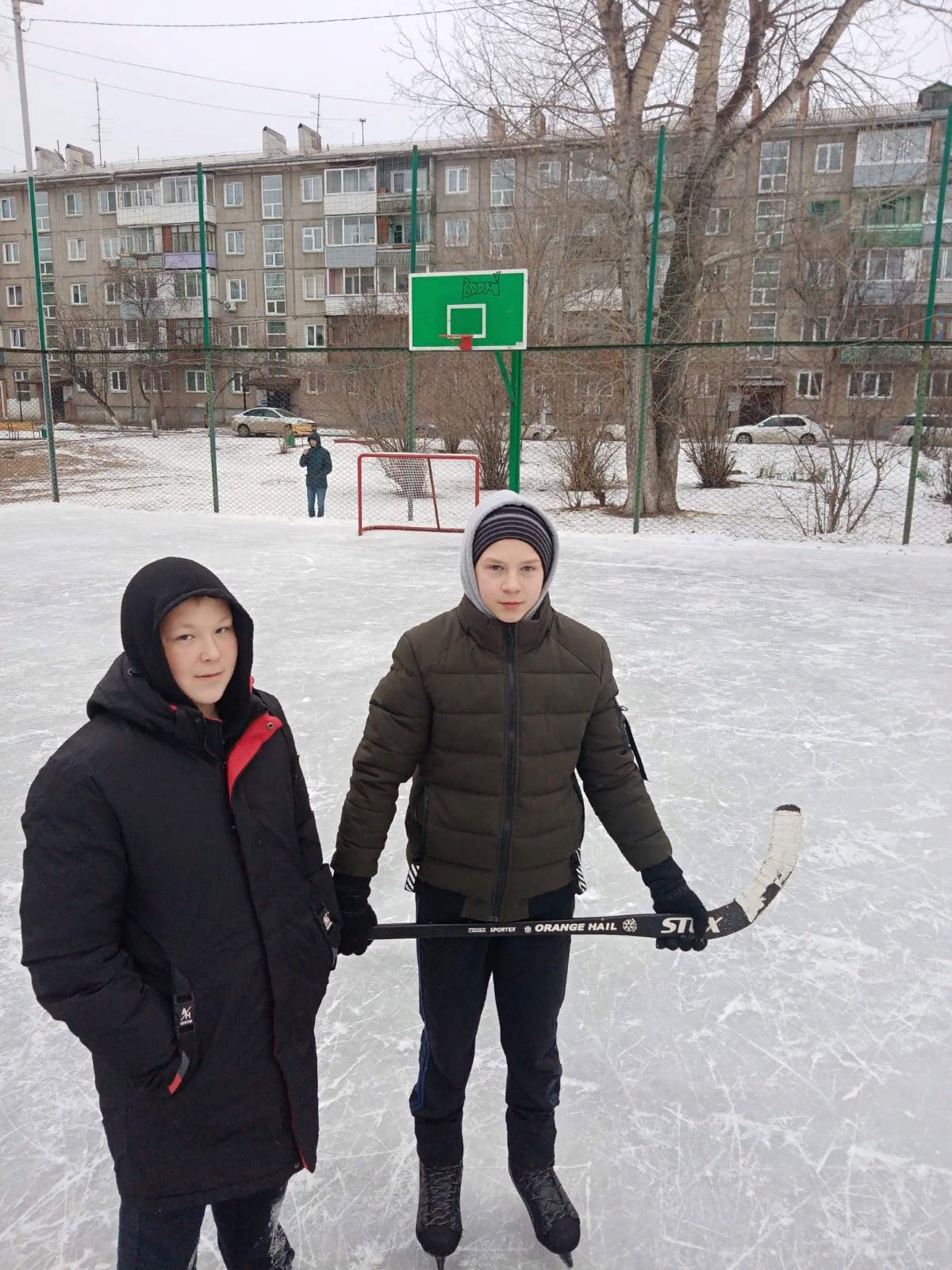 Мы не только сами тренируемся и играем, но и выступаем болельщиками!
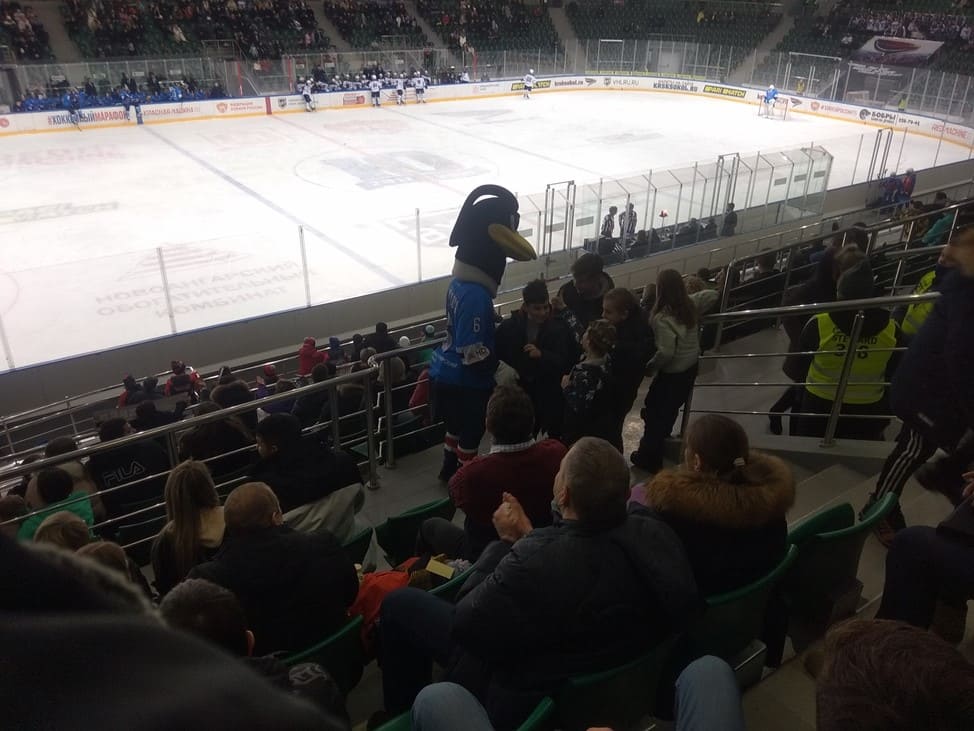 Наши соревнования!
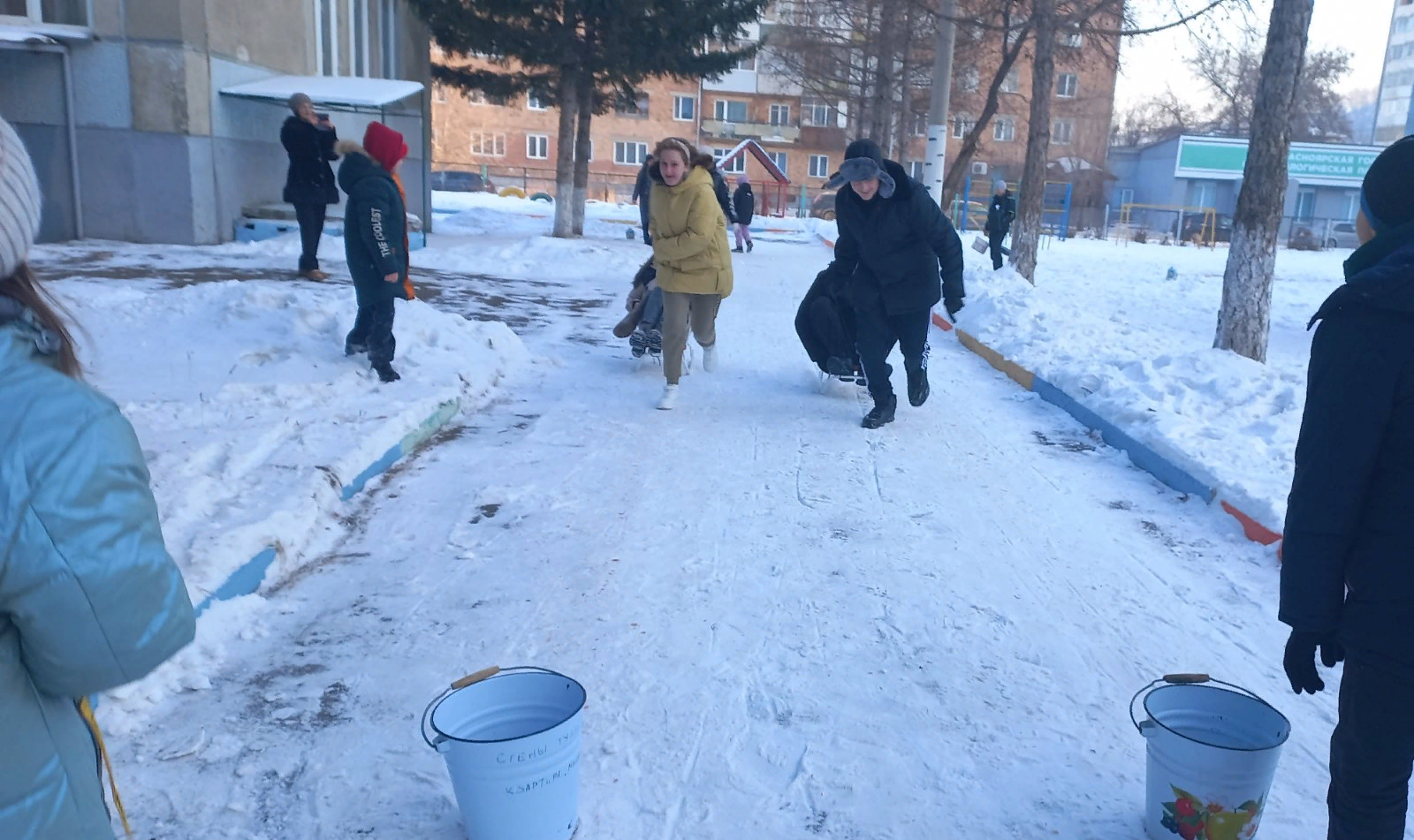 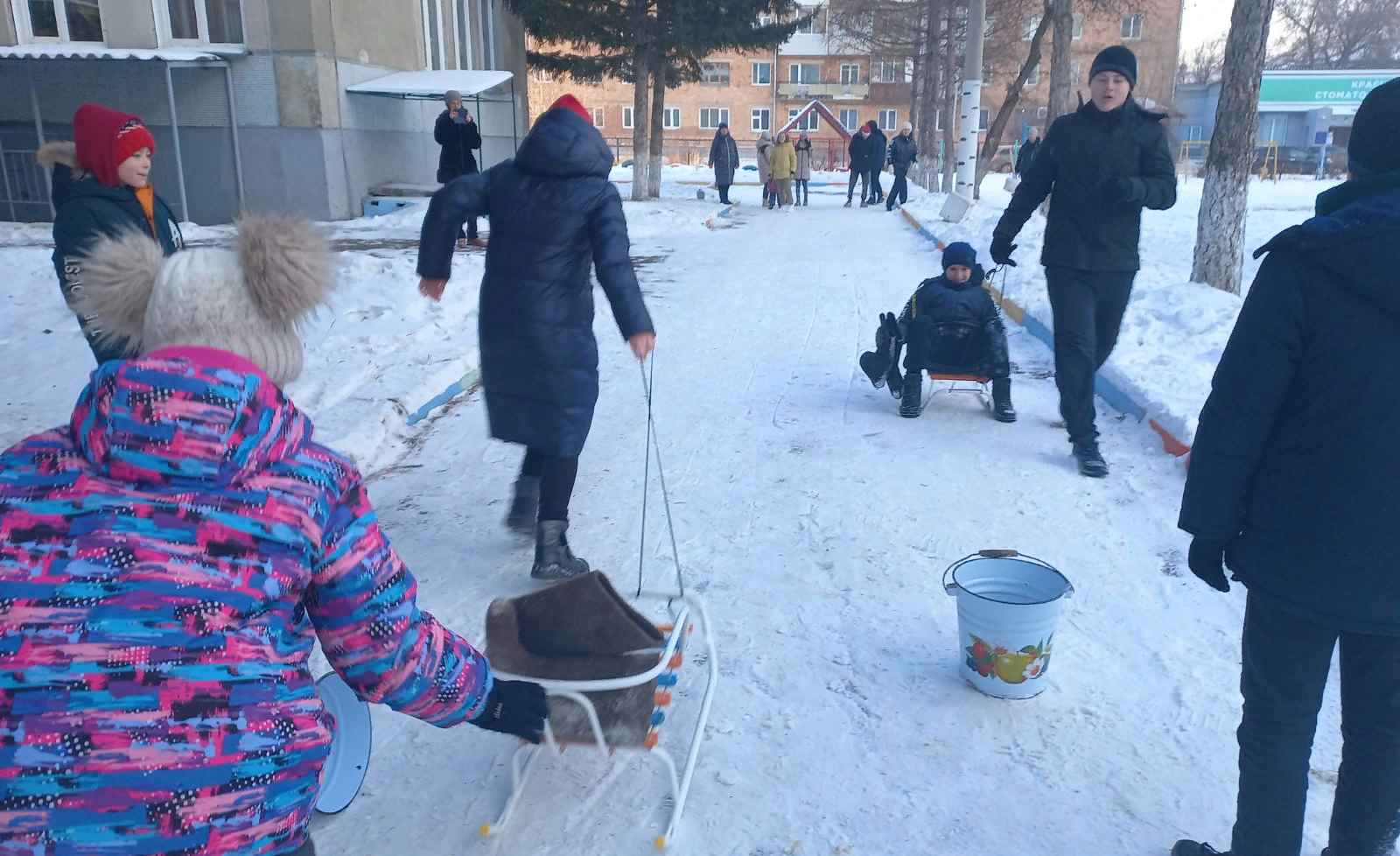 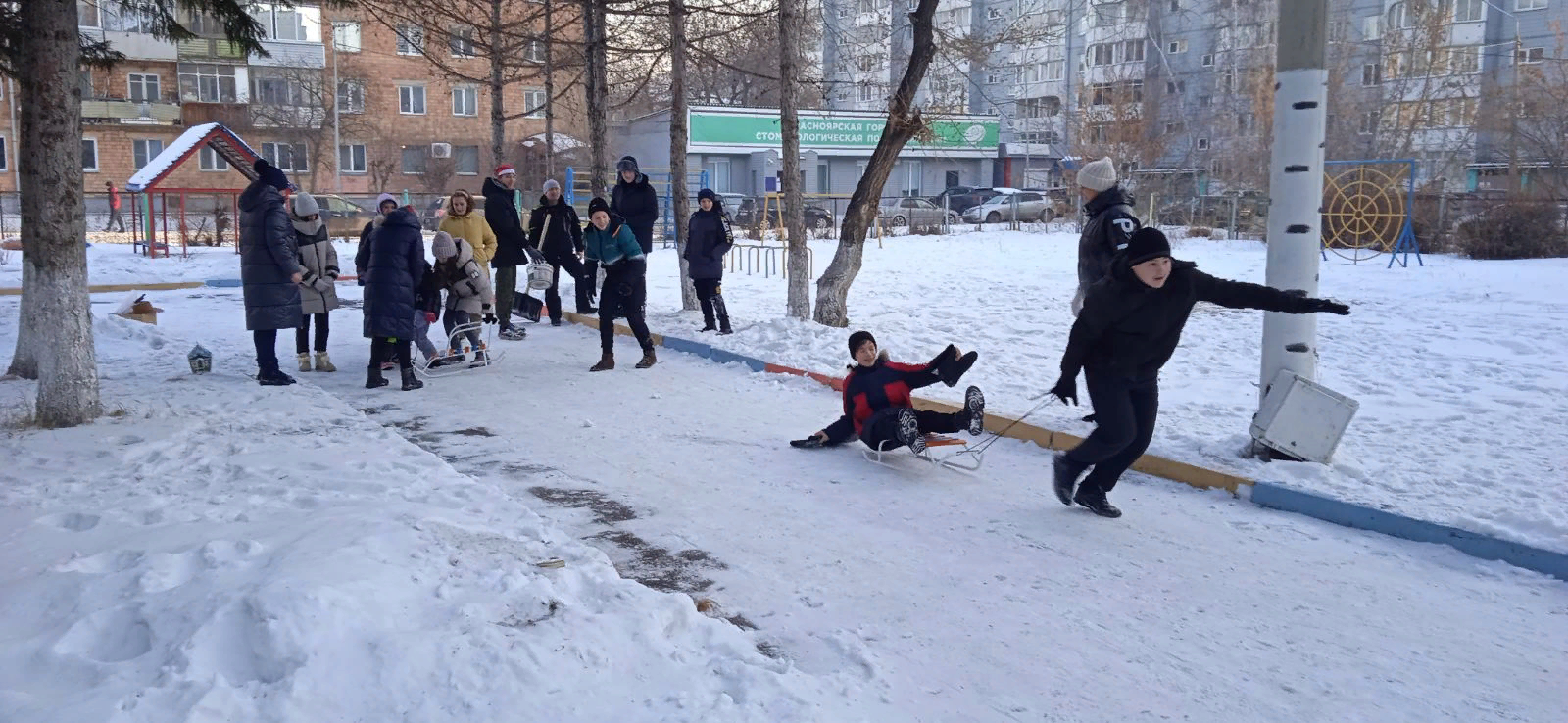 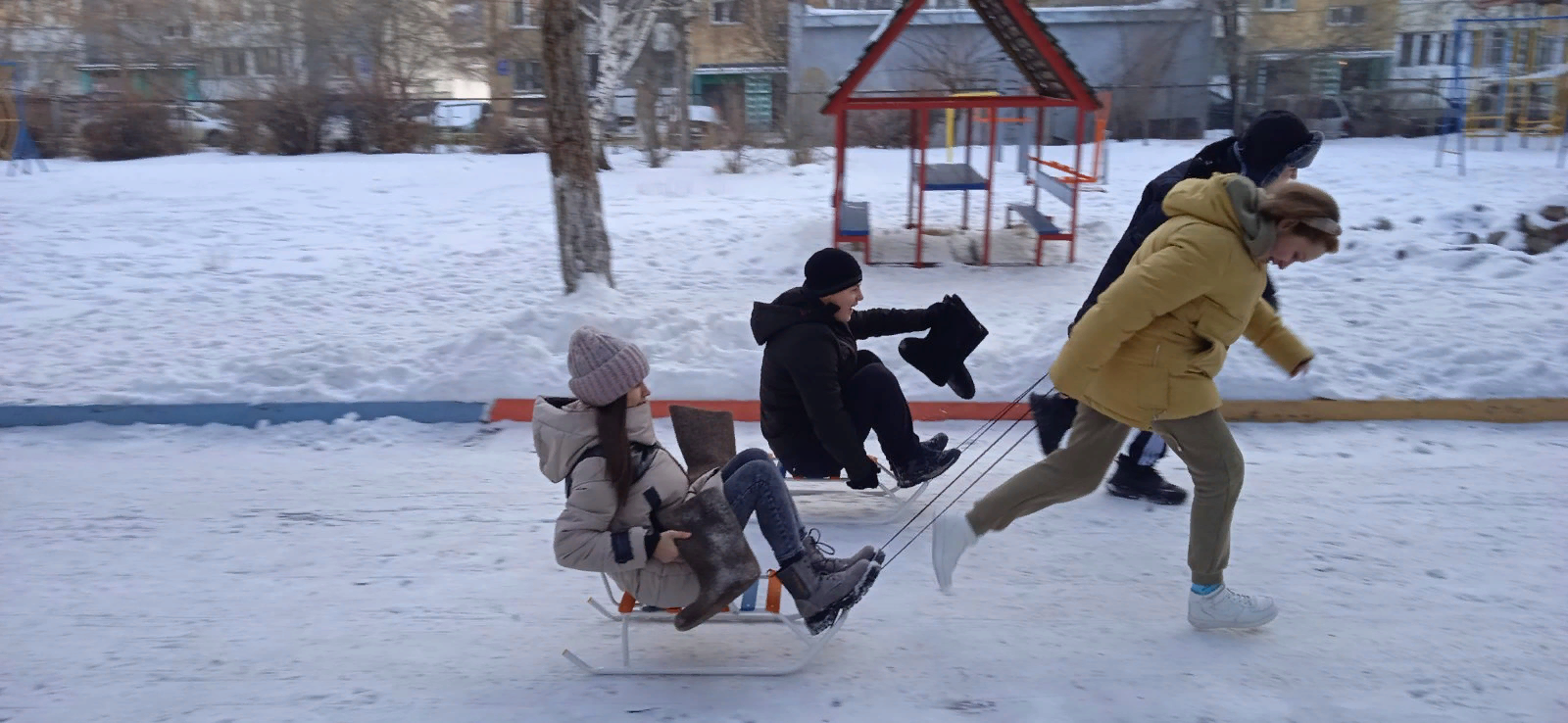 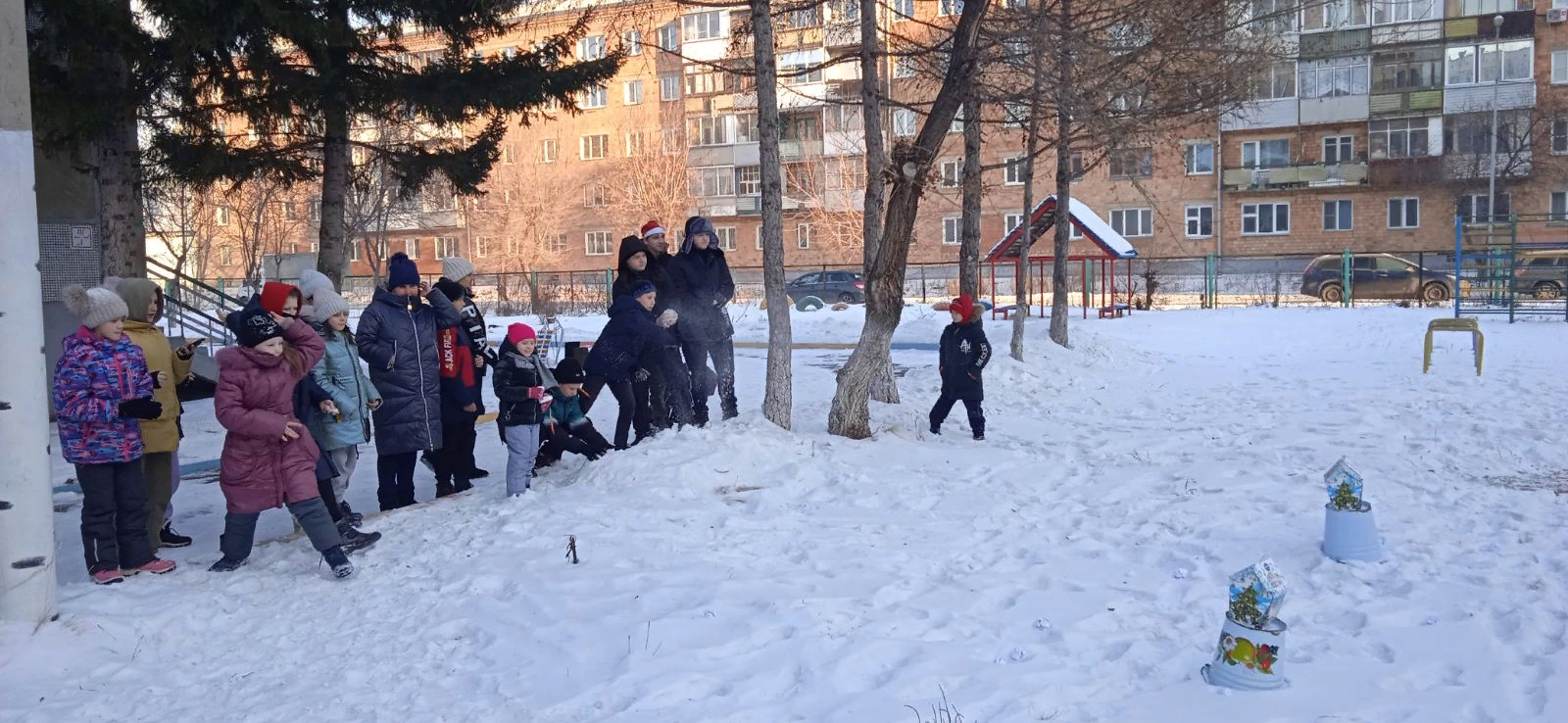 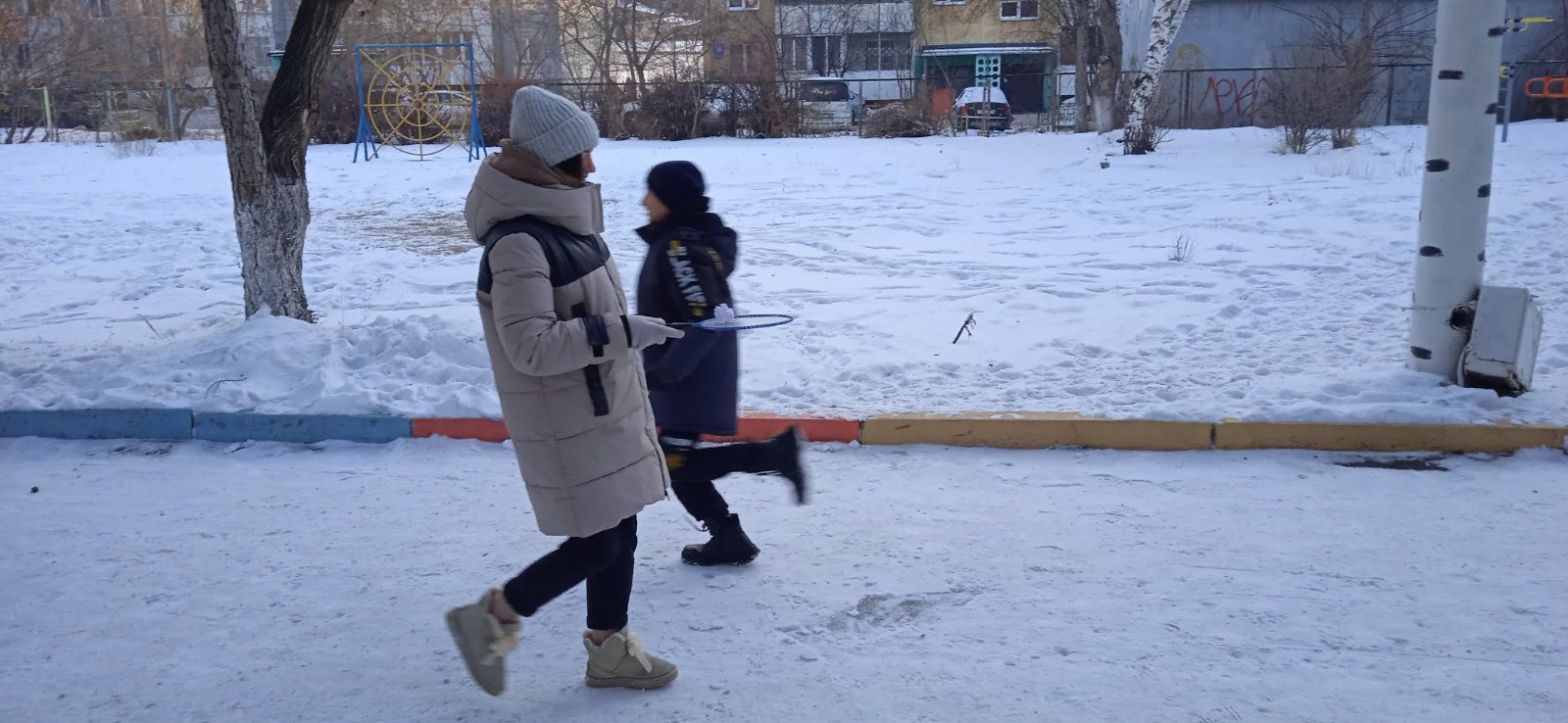 Награждение победителей!
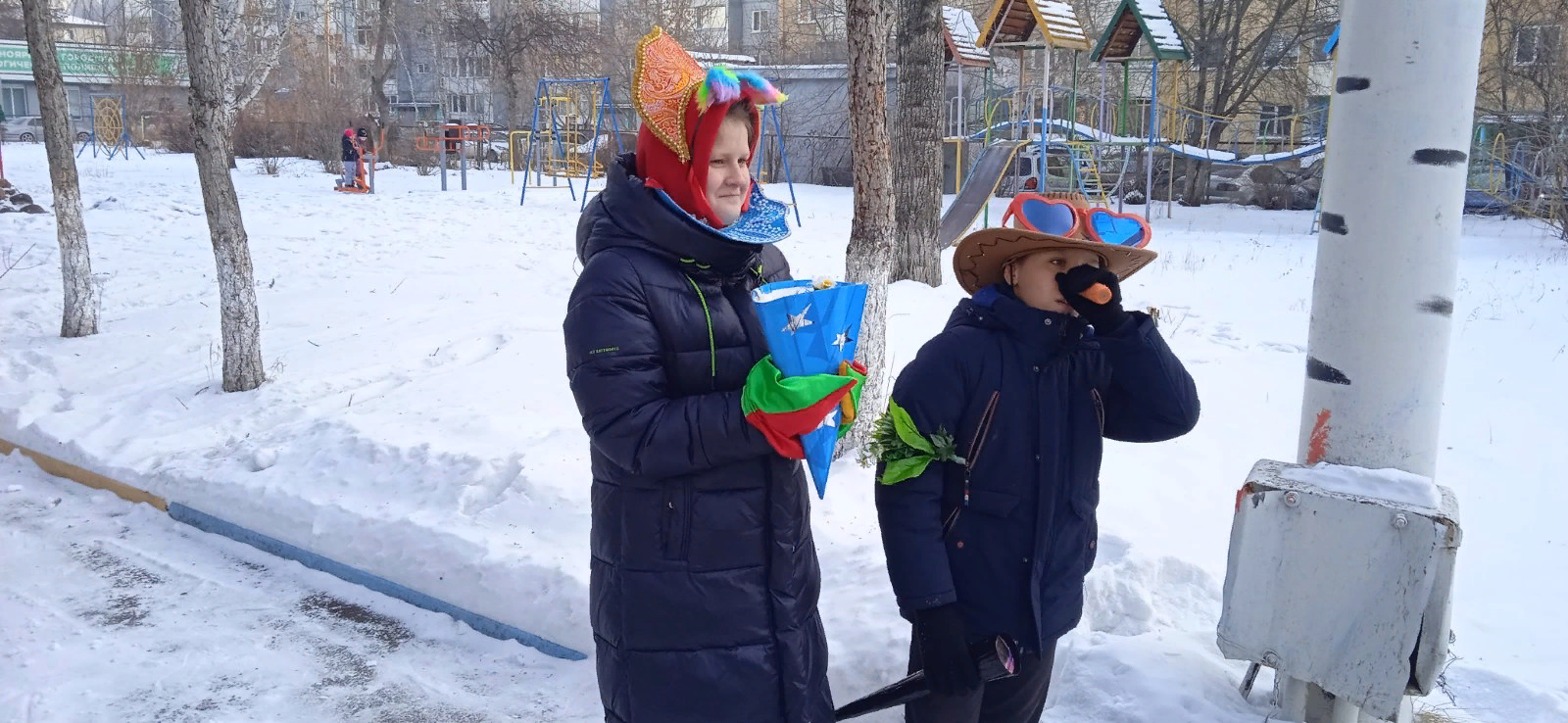